Формирование коммуникативной компетенции младших школьников в проектной деятельности.
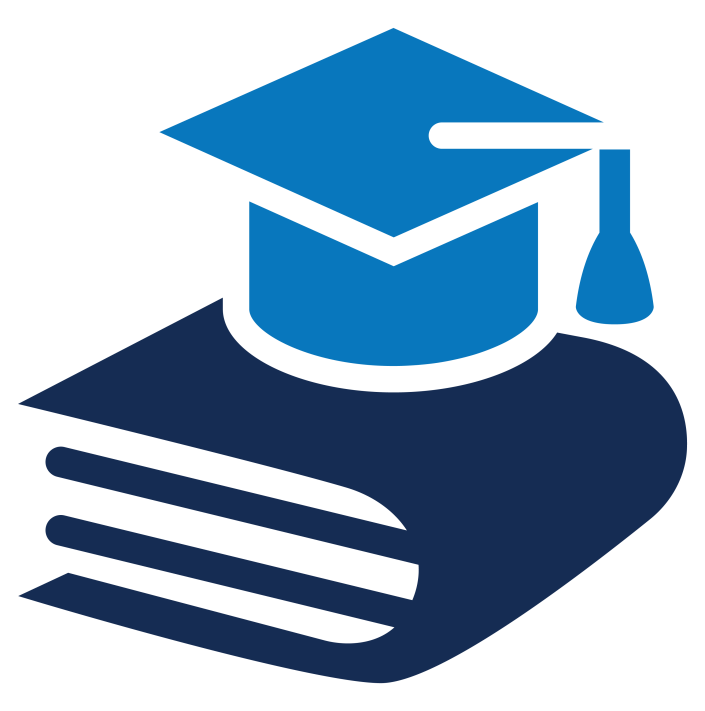 Будаева М.В.
МБОУ СОШ №3
 им. атамана М.И. Платова.
г. Новочеркасск
Коммуникативные умения и навыки – это ключ к успешной деятельности личности и к успешной жизни в целом.
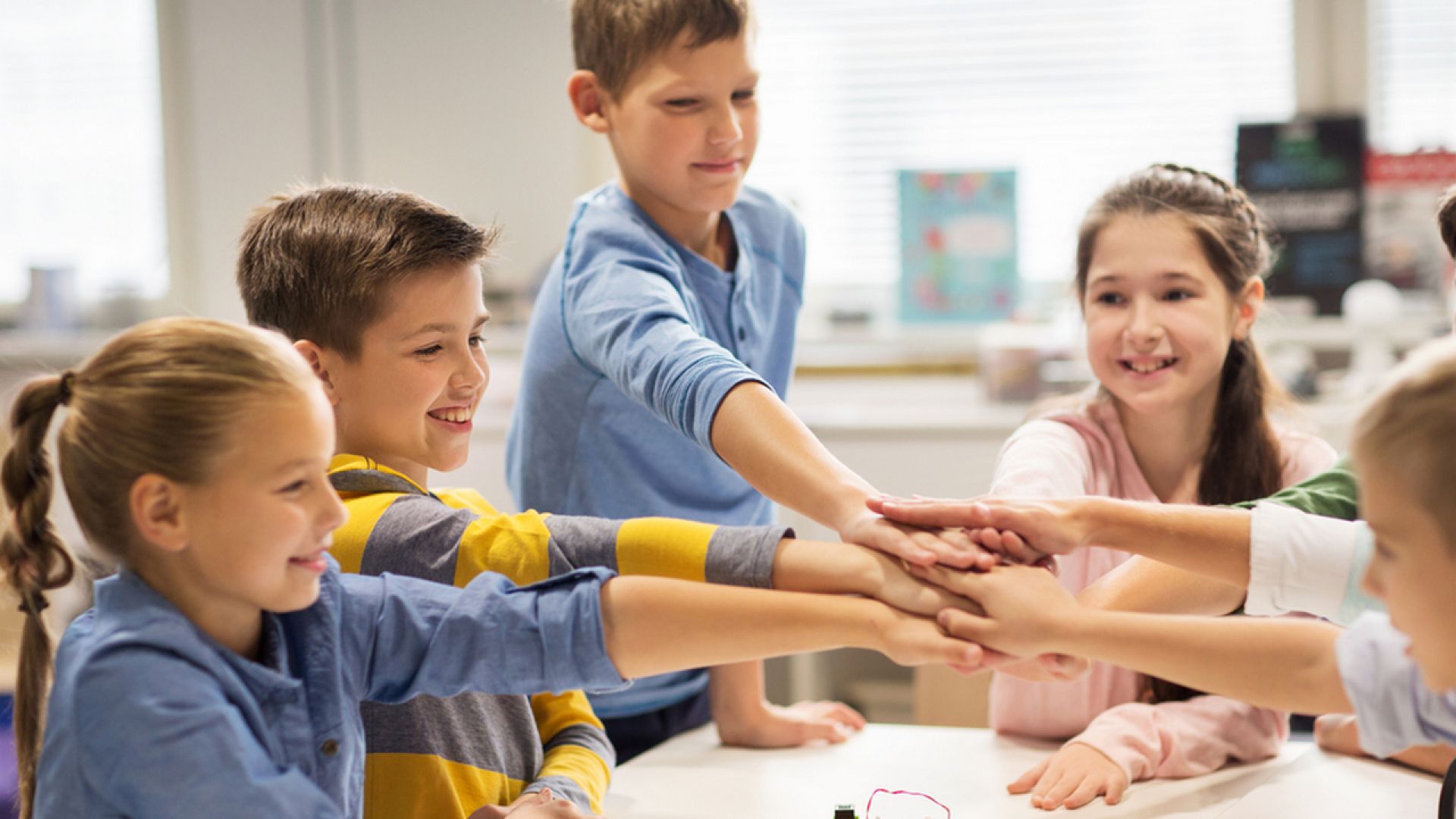 Метод проектов — это совместная деятельность учителя и учащихся, направленная на поиск решения возникшей проблемы, проблемной ситуации и реализацию полученных результатов в конкретном продукте.
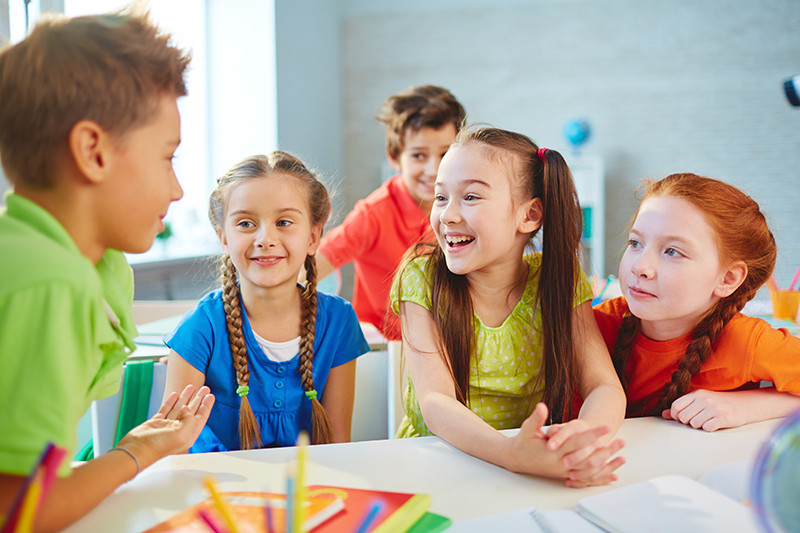 «Я знаю, для чего мне надо все, что я познаю»

 «Я знаю, где и как я могу это применить»
Включать школьников в проектную деятельность следует постепенно, начиная с первого класса.
«Мои родители профессионалы»
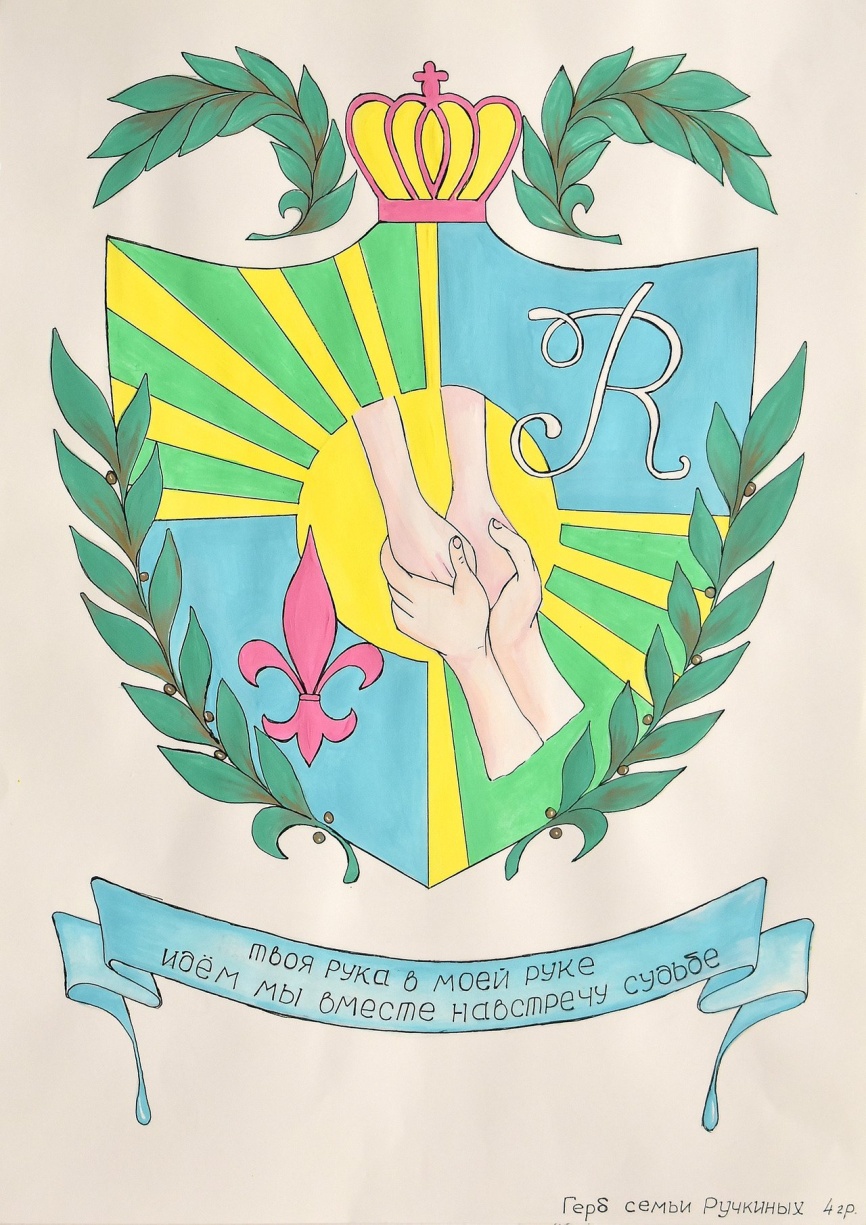 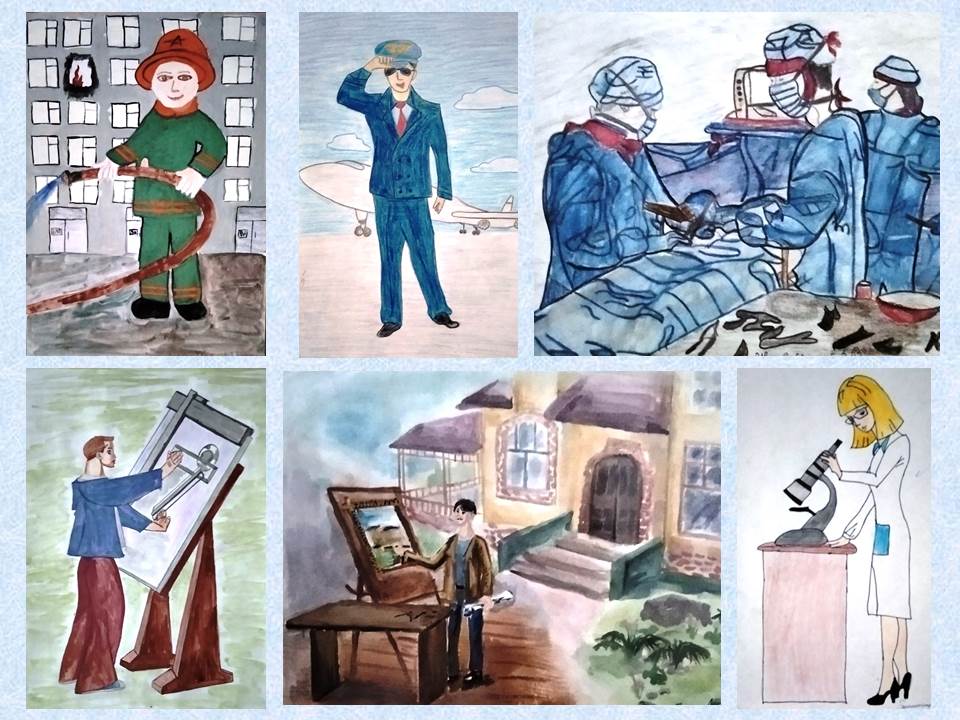 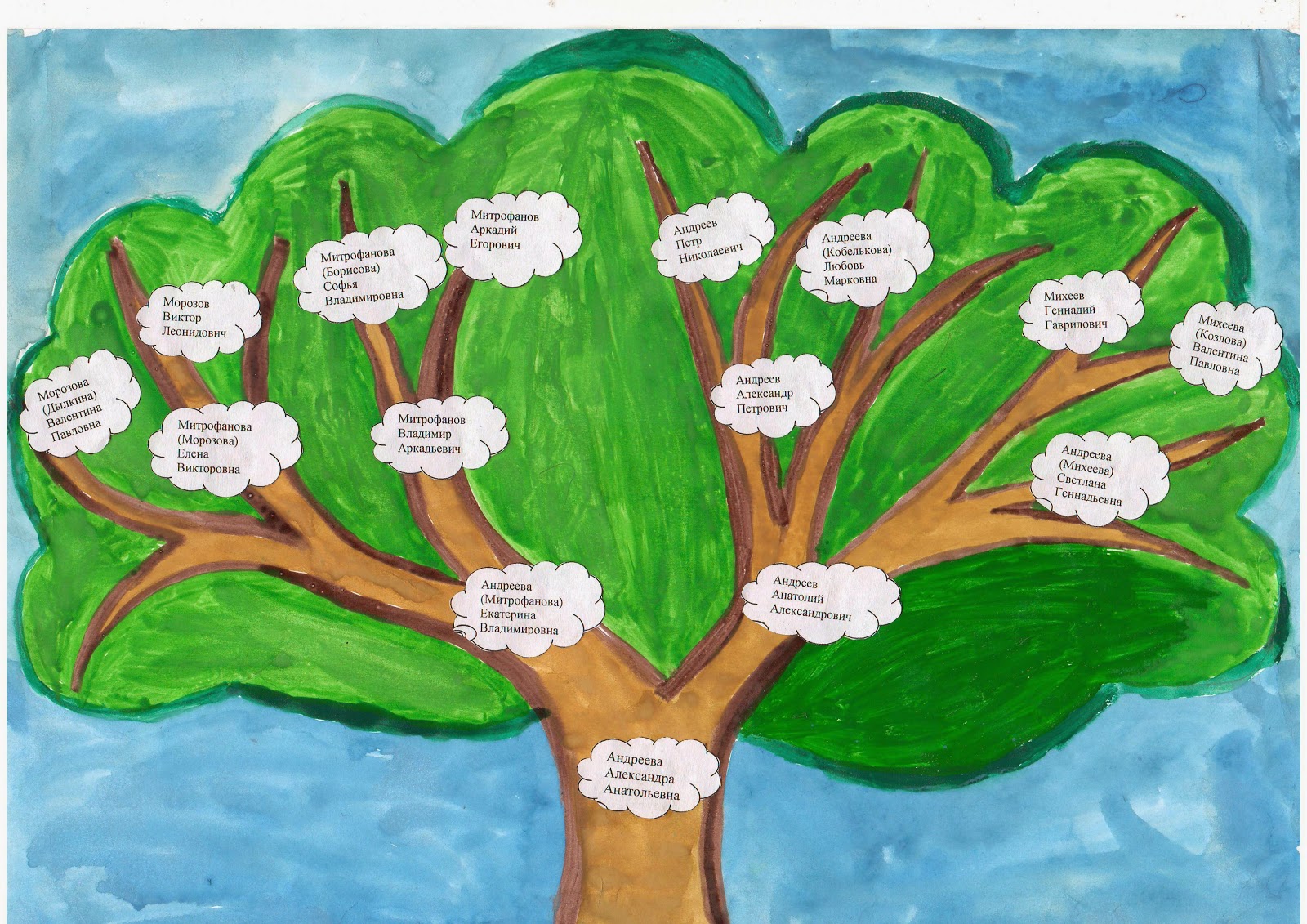 «Моя семья»
«Герб моей семьи»
К 3-му и 4-му классу ребята с удовольствием выполняют более сложные исследовательские проекты.
«Компьютер или книга?»
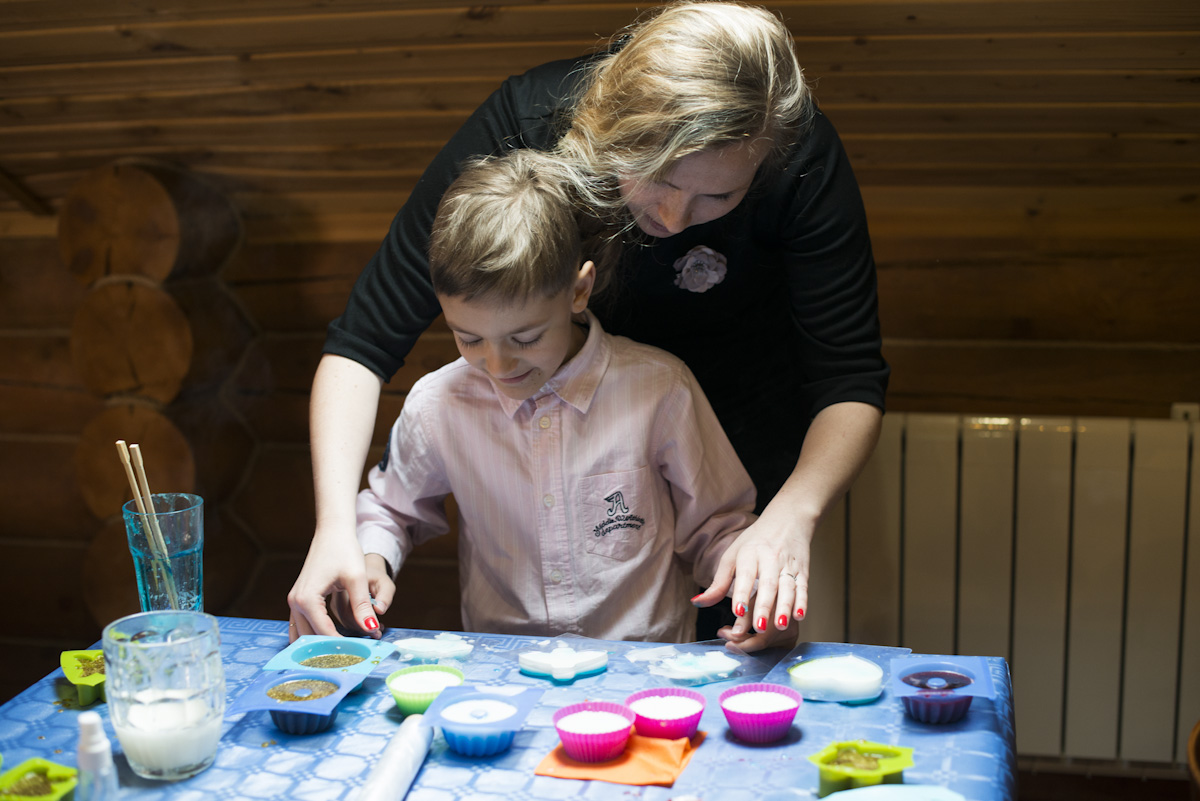 «Сколько сока в соке?»
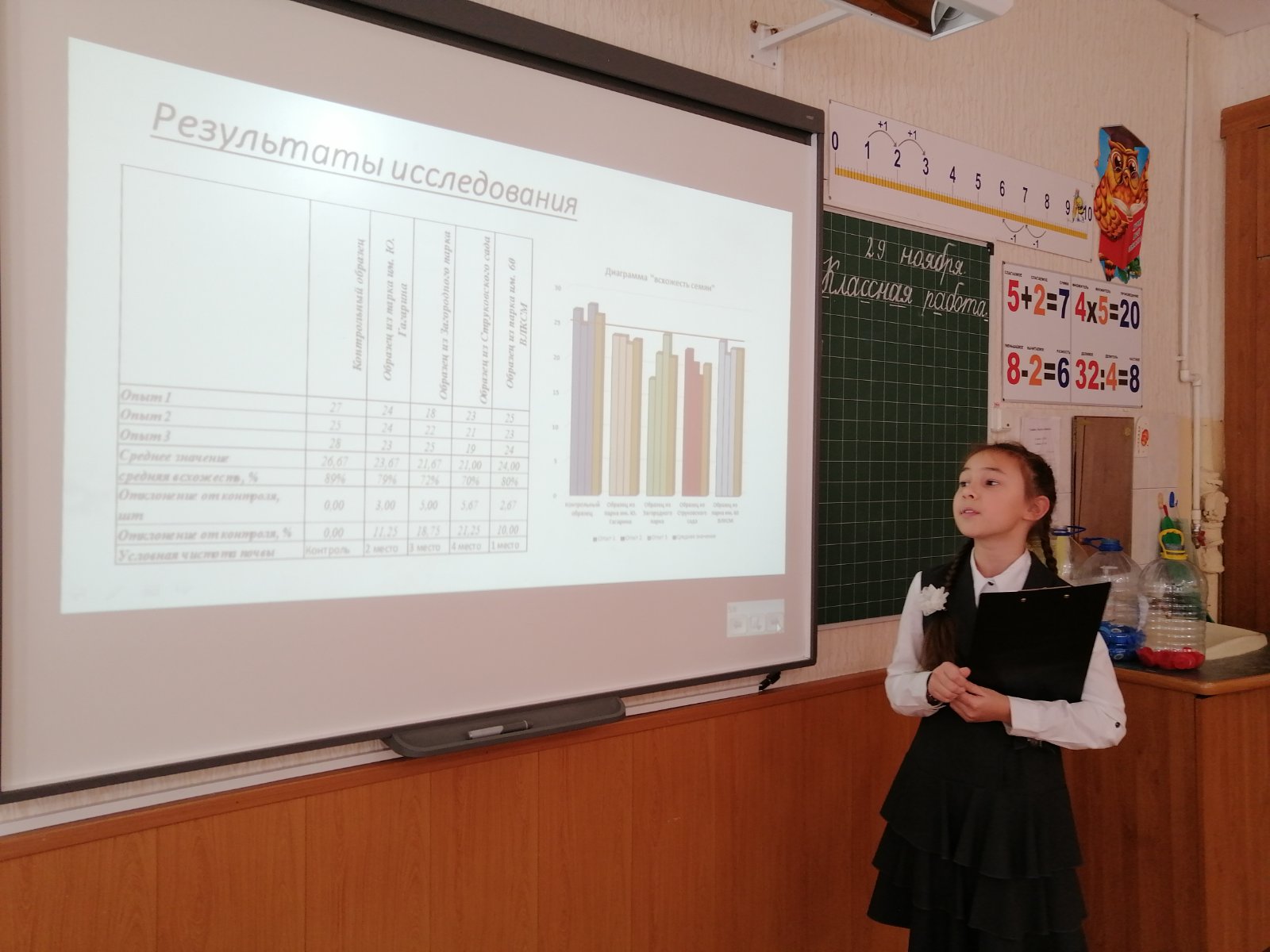 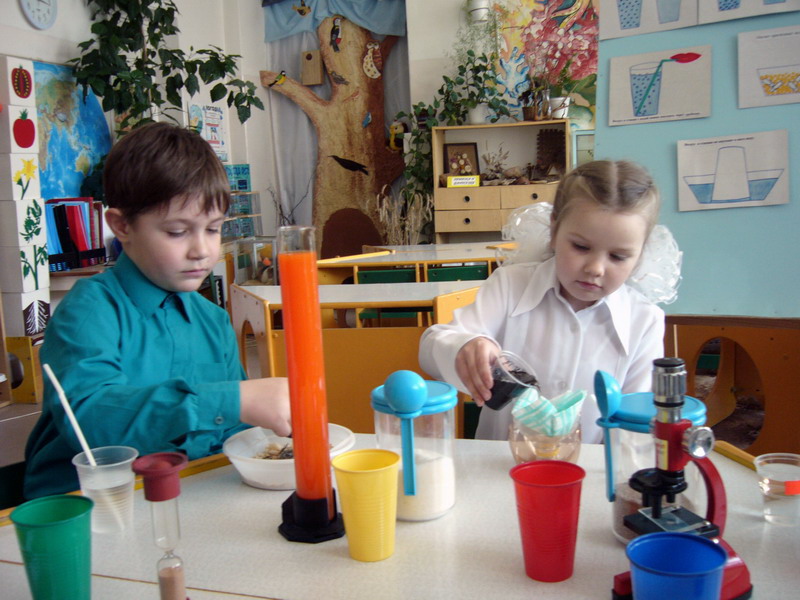 «Косметика своими руками»
Главная проблема в начальной школе – это отсутствие навыка поисковой деятельности.
А также интереса к этому виду деятельности.
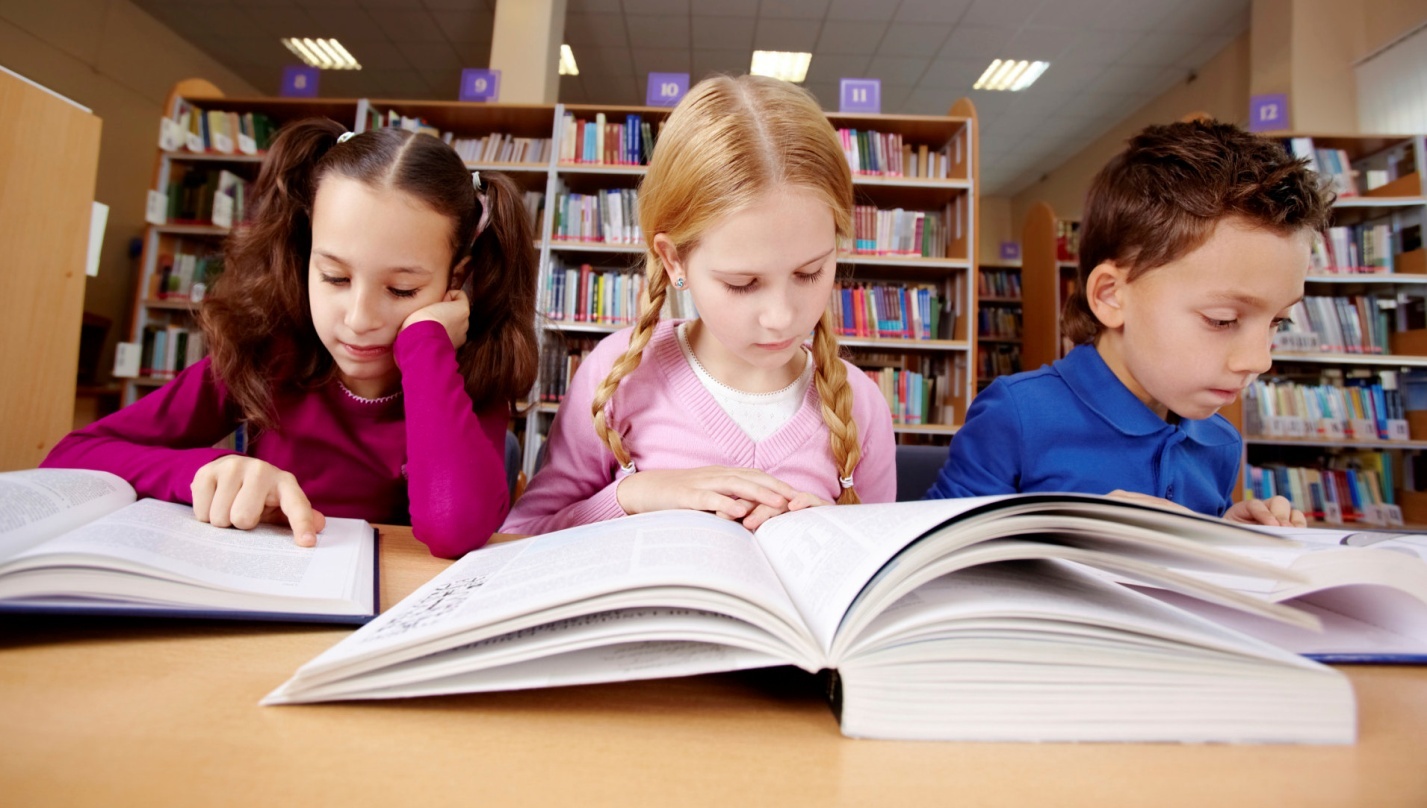 Какие птицы обитают в нашем крае?
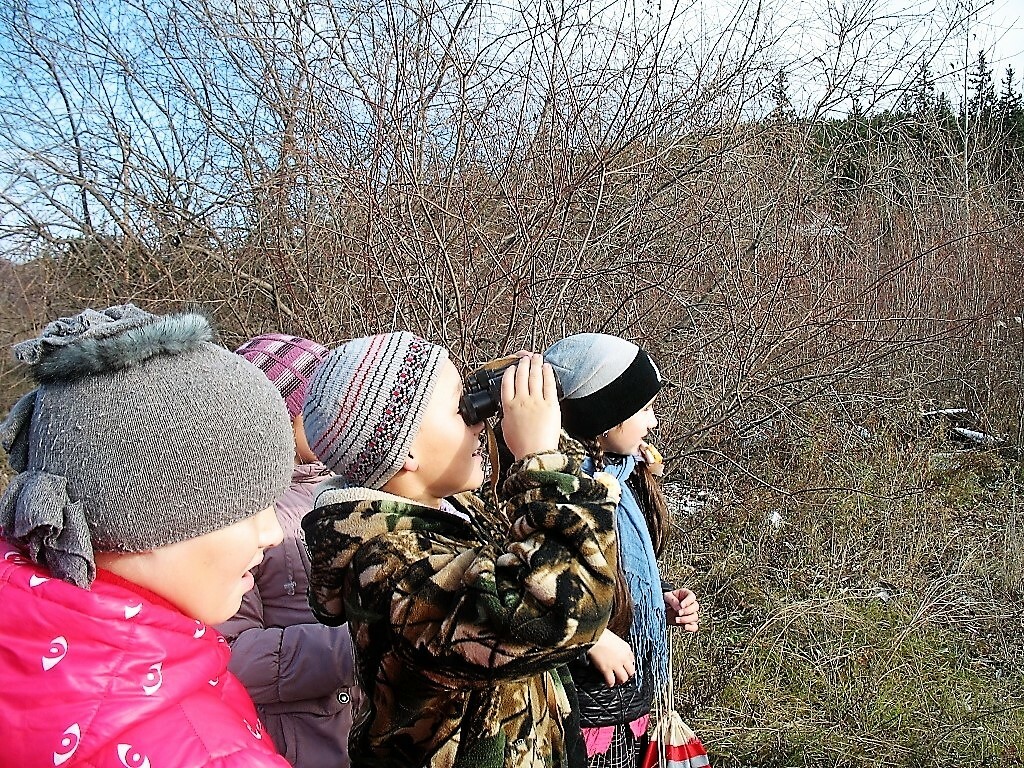 Зачем птицам зимой много перьев?
Куда улетают птицы?
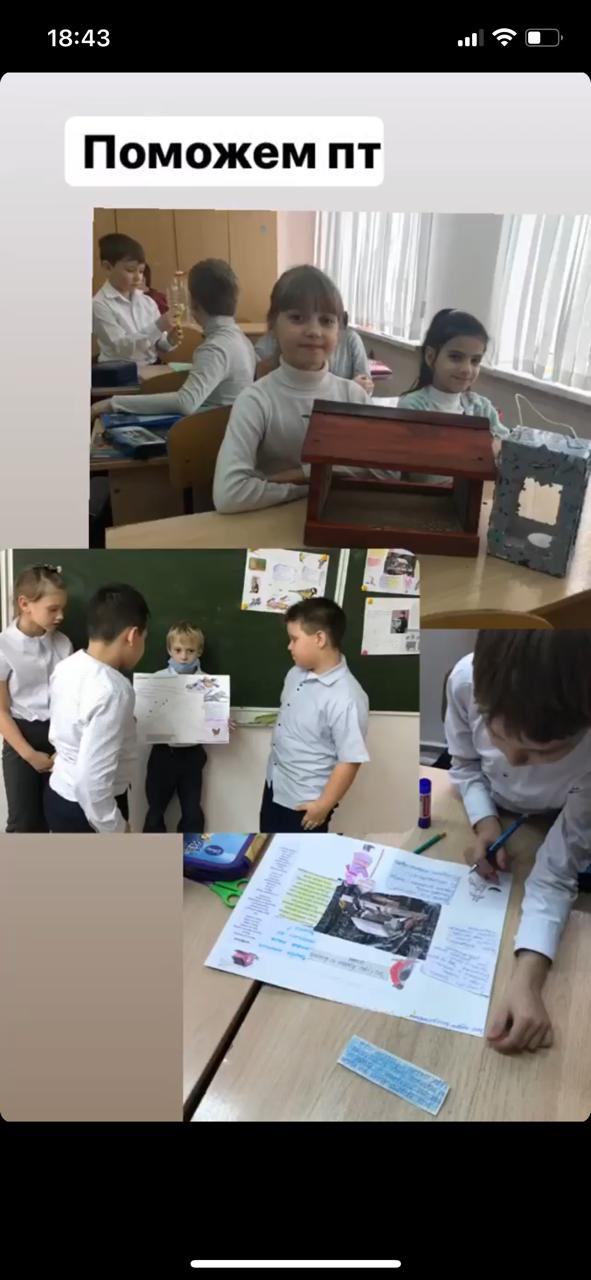 Результат
работы над проектом
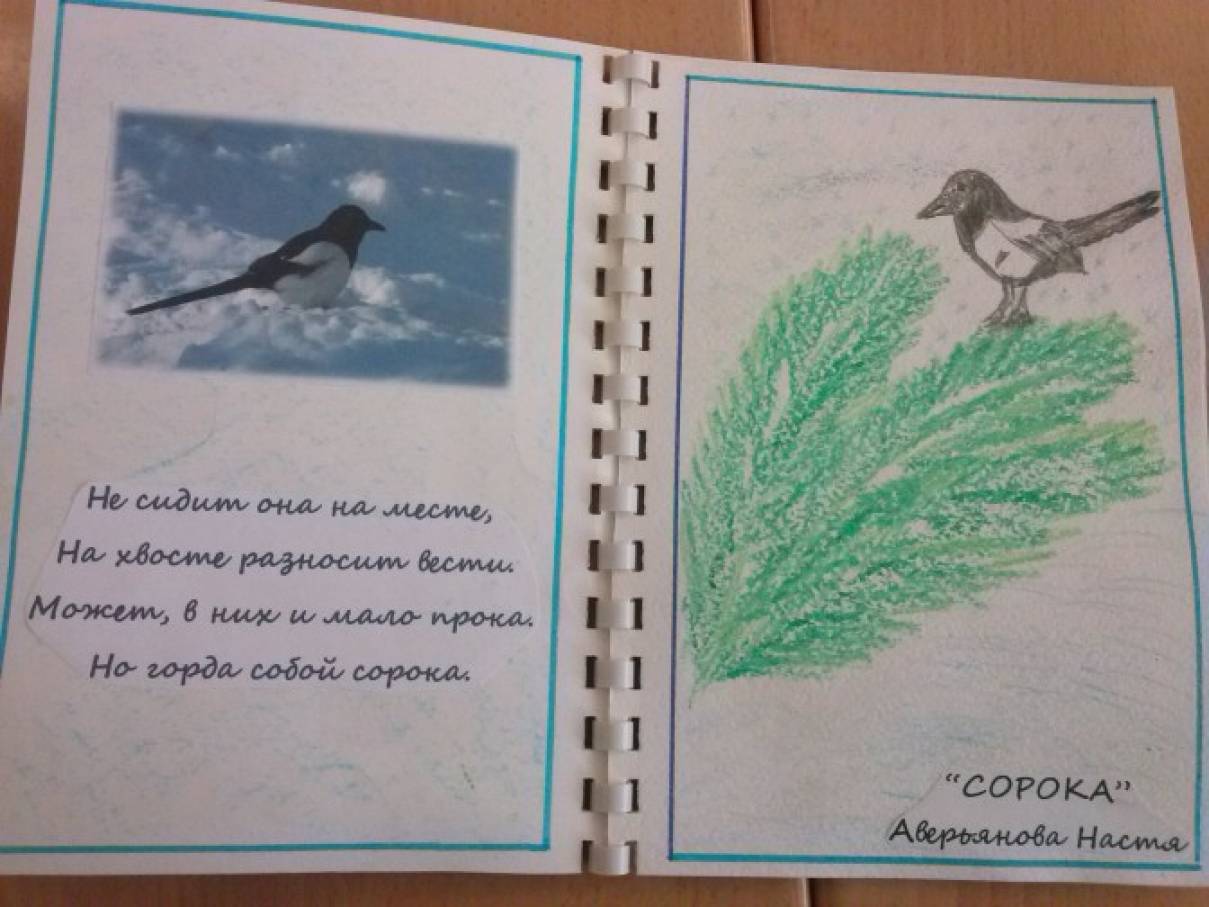 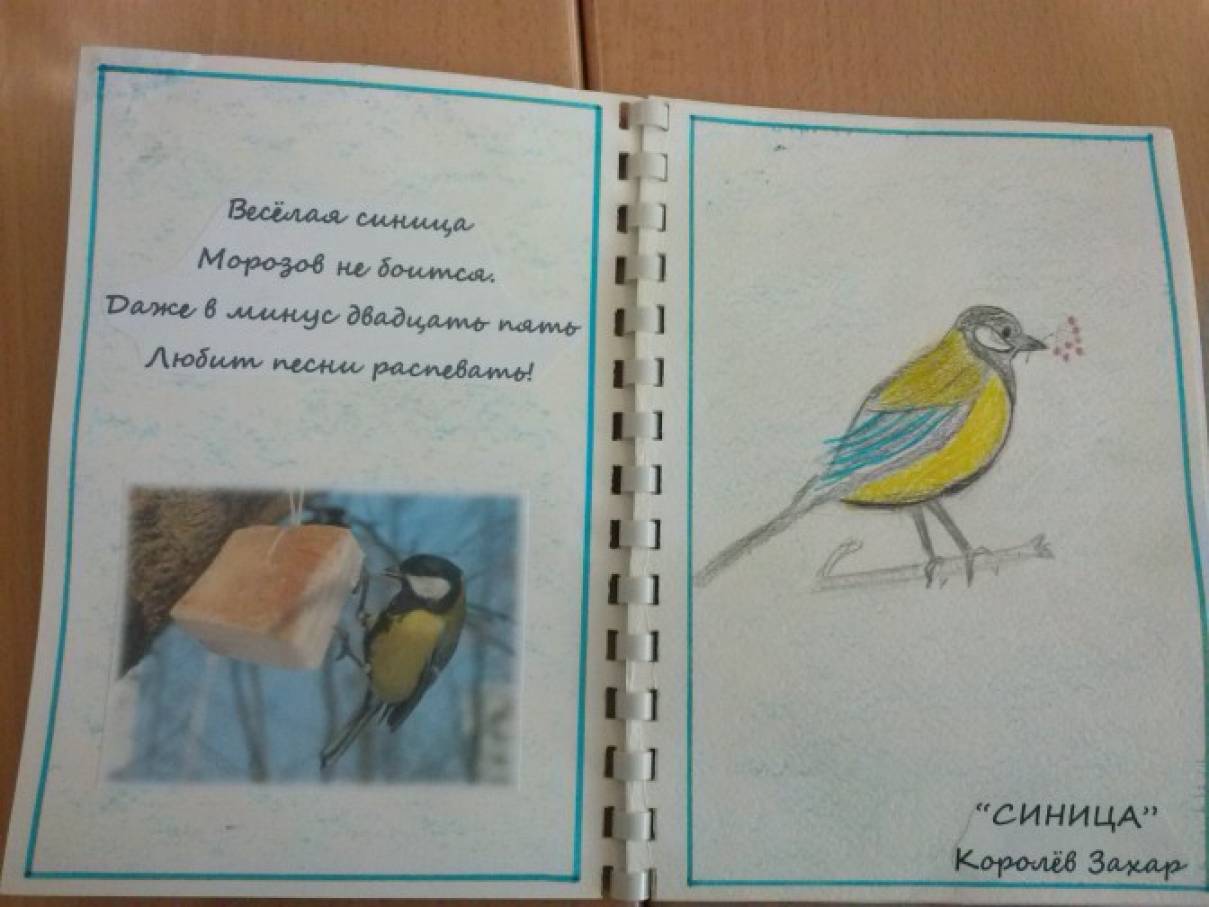 Поможем птицам зимой!
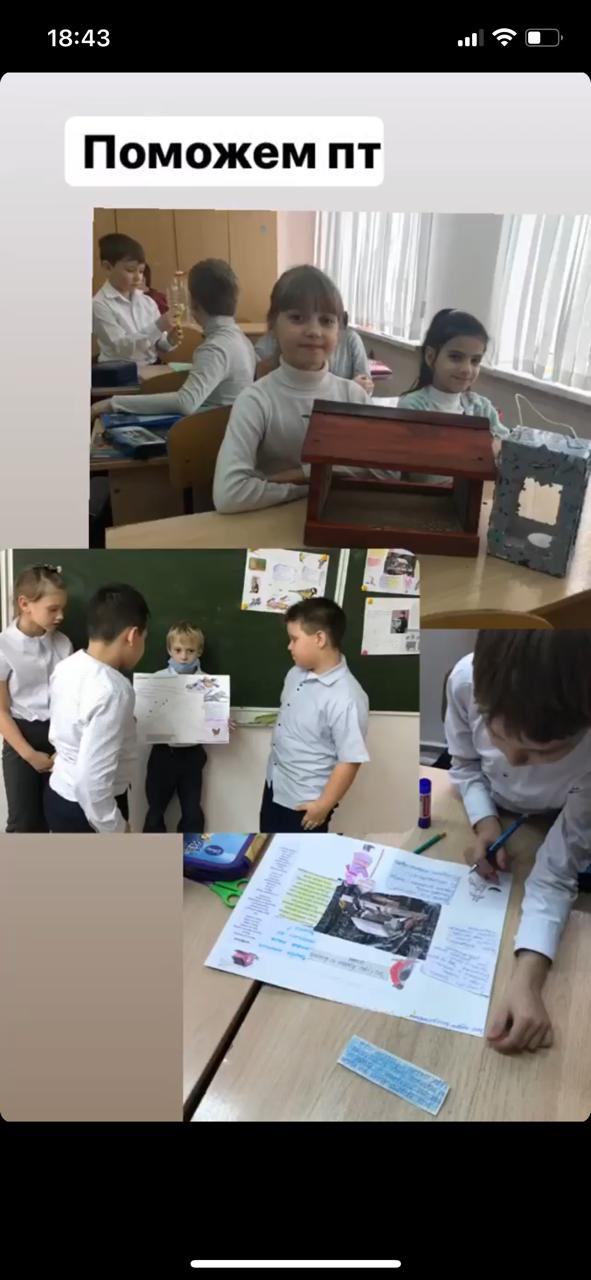 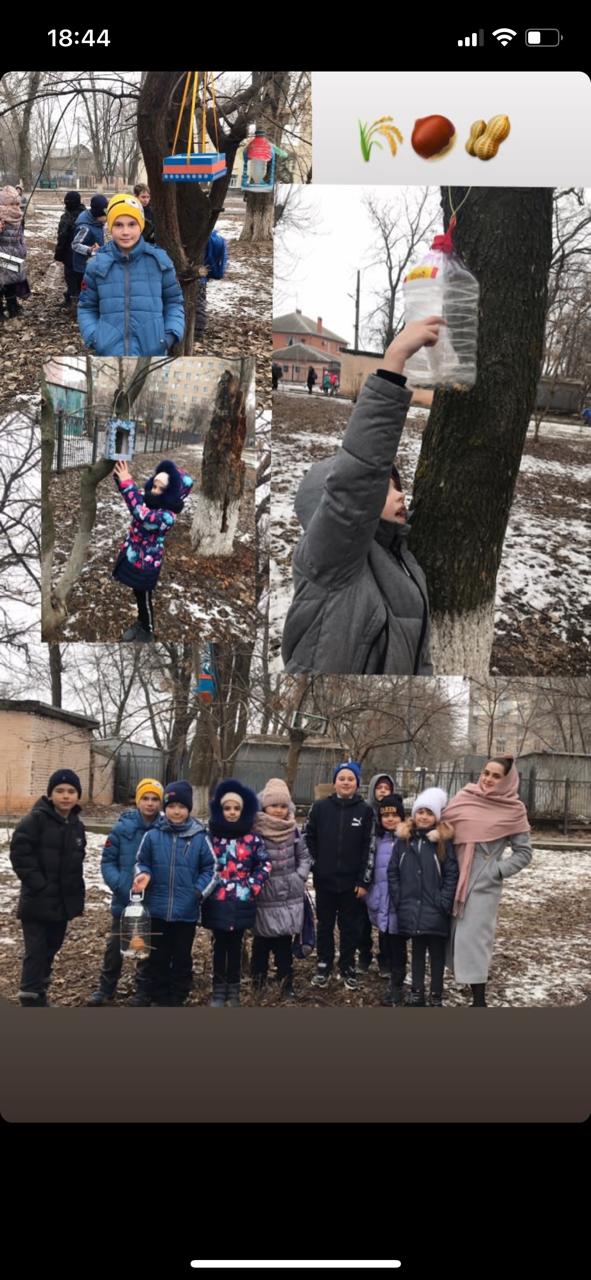 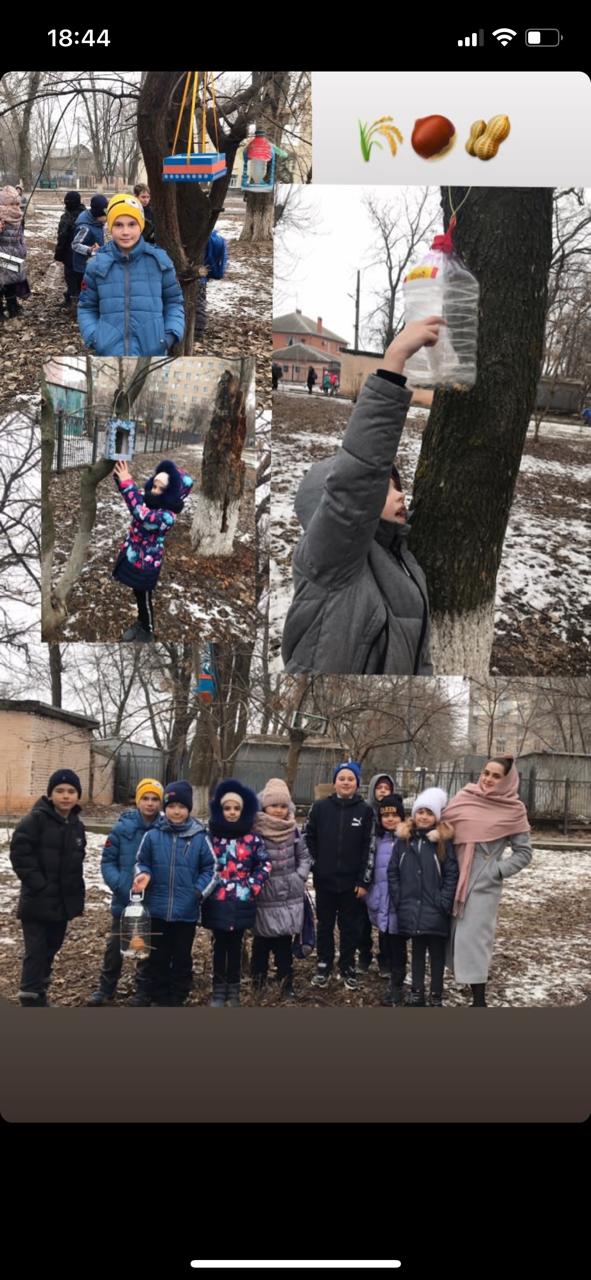 Проектная деятельность способствует развитию коммуникативных умений межличностного взаимоотношения и направлена на актуализацию практико-коммуникативного компонента содержания образования в начальной школе.
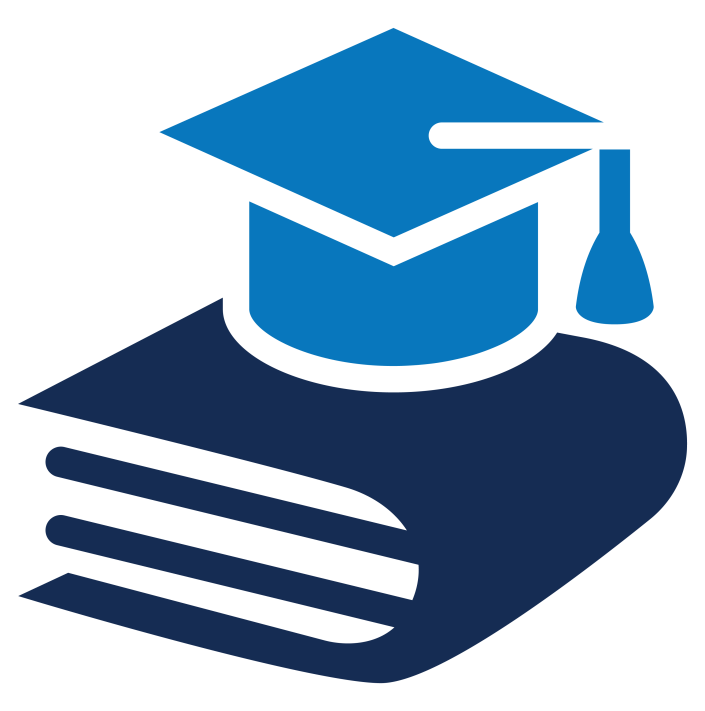